Voice Material 2
Methods for viewing the Vocal Folds (VF)
Laryngoscopy = exam. of the interior of  larynx
Problems:
Larynx is located deep in the neck
Larynx is dark
VF vibrate more than 100 cycles per sec.
Methods	for viewing the  Vocal Folds (VF) - Cont.
Indirect Laryngoscopy
Manuel Garcia (1855) France
Dental mirror pushed to the soft palate  Only Larynx structures could be seen
Photography of the Lx (pp. 142, Fig 3-62)
Paul Moore (1937), MIT, UF  High-speed motion pictures  4000 frames/sec
Methods	for viewing the  Vocal Folds (VF) - Cont.
Endoscopy	(pp. 139, Fig 3-59-B)  Direct laryngoscopy  Rigid/Flexible
Fiberscope
View Lx using transnasal endoscope  Better light and with optic fibers  but still only structures
Methods	 for viewing the  Vocal Folds (VF) - Cont.
Videostroboscopy
– allow humans to see the vibratory  motion of the VF in slow motion
= scope light
Video recording the motion of the vocal  folds
Retinal lag: the retina can perceive five images per  second. Time lag = one fifth to one seventh of a  second (Kallen, 1932). Thus, when an object is  presented to a viewer in an intermittent manner, it  appears to be moving slowly or standing still

uses the retinal lag to fuse illuminated points of the  vocal folds during vibration, providing an average  vibratory cycle based on several fused cycles
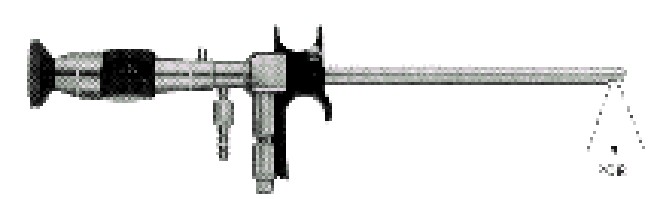 Videostroboscopy uses t
illuminated points of the v  vibration, providing an av
Amplitude
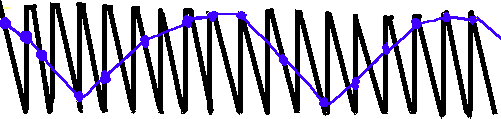 Time
Videostroboscopy uses the retinal lag to fuse illuminated points of the  vocal folds during vibration, providing an average vibratory cycle base
on several fused cycles
based on several fused cycles
heArectoinmalploasgitteocfyucslee based  ocoanl sfoelvdesradluvroincgal fold
eravgibervaitbiorantocyryclceyscle
Videostroboscopy
Directly observes the apparent motion of  the larynx
Provides information about:
Nature of VF vibration
Presence or absence of pathology
Documents small changes in the vibratory  structure or pattern of vibration
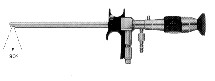 Rigid
Rigid
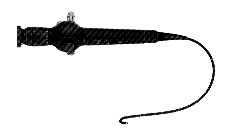 Flexible
Flexible
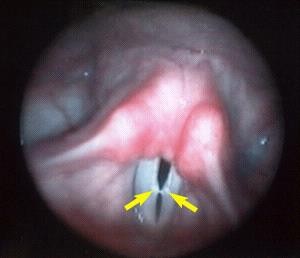 Vocal Nodules
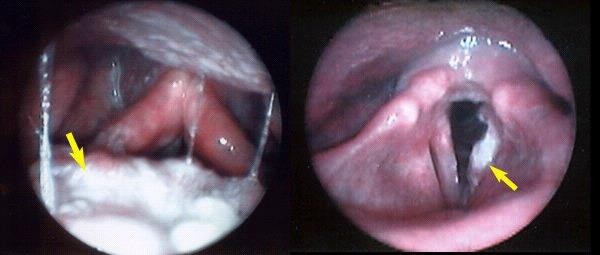 Laryngeal Cancer
http://www.med.jhu.edu/voice/cancer.html
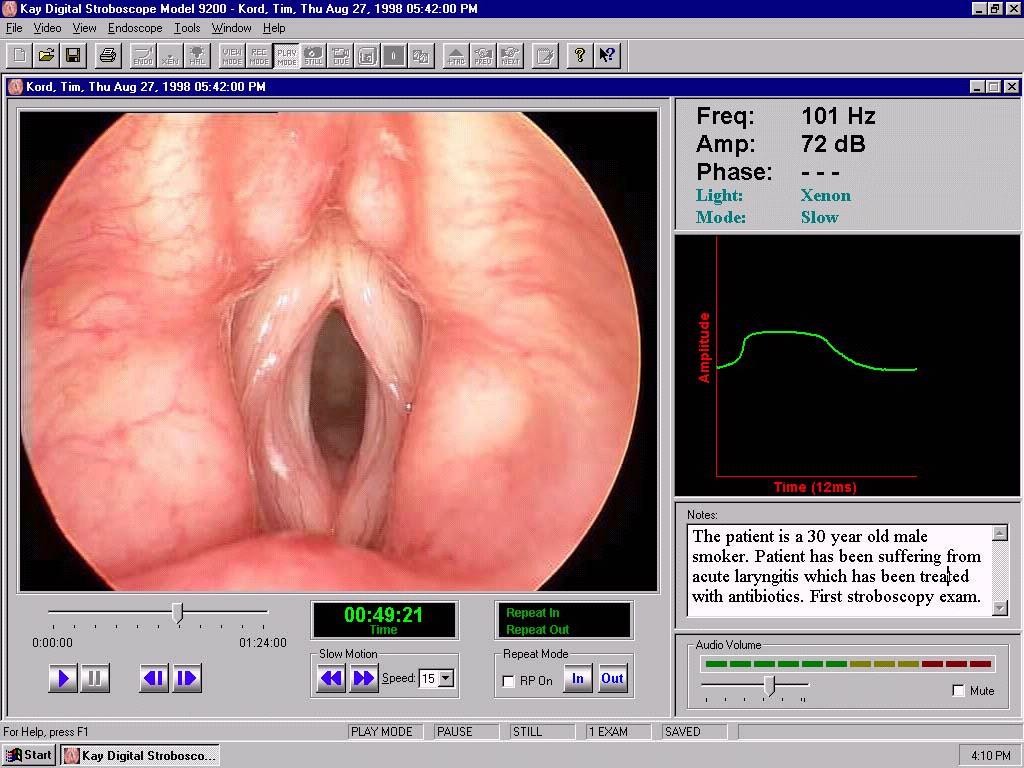 http://www.kayelemetrics.com/digital_strobe_sample_screens.htm
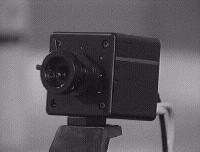 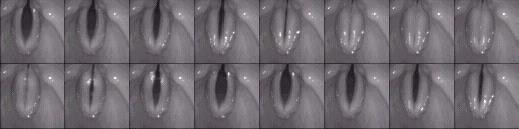 http://www.rrze.uni-erlangen.de/docs/FAU/  fakultaet/med/kli/kphno/phon/ppglotte.htm
Main	Ligaments/  Membranes
There are more than five but for the purpose of  this course:
Hyothyroid membrane
An extrinsic laryngeal connection between hyoid  and thyroid
Middle Hyothyroid ligament
The thicker portion of the hyothyroid membrane  and is also an extrinsic laryngeal ligament
Main	Ligaments/  Membranes (Cont.)
Cricotracheal membrane
An extrinsic laryngeal connection between cricoid  and 1st tracheal ring. Easy access to the VF
Posterior Cricoarytenoid Ligament
The largest intrinsic ligament restricting and  dictating movements of the arytenoids
Conus elasticus
Membrane covering cricoid arch, thyroid and the  VF
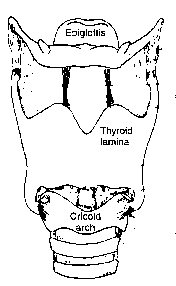 Hyothyroid
Middle  hyothyroid  Ligament
Membrane
Conus Elasticus
Cricotracheal
Memebrane
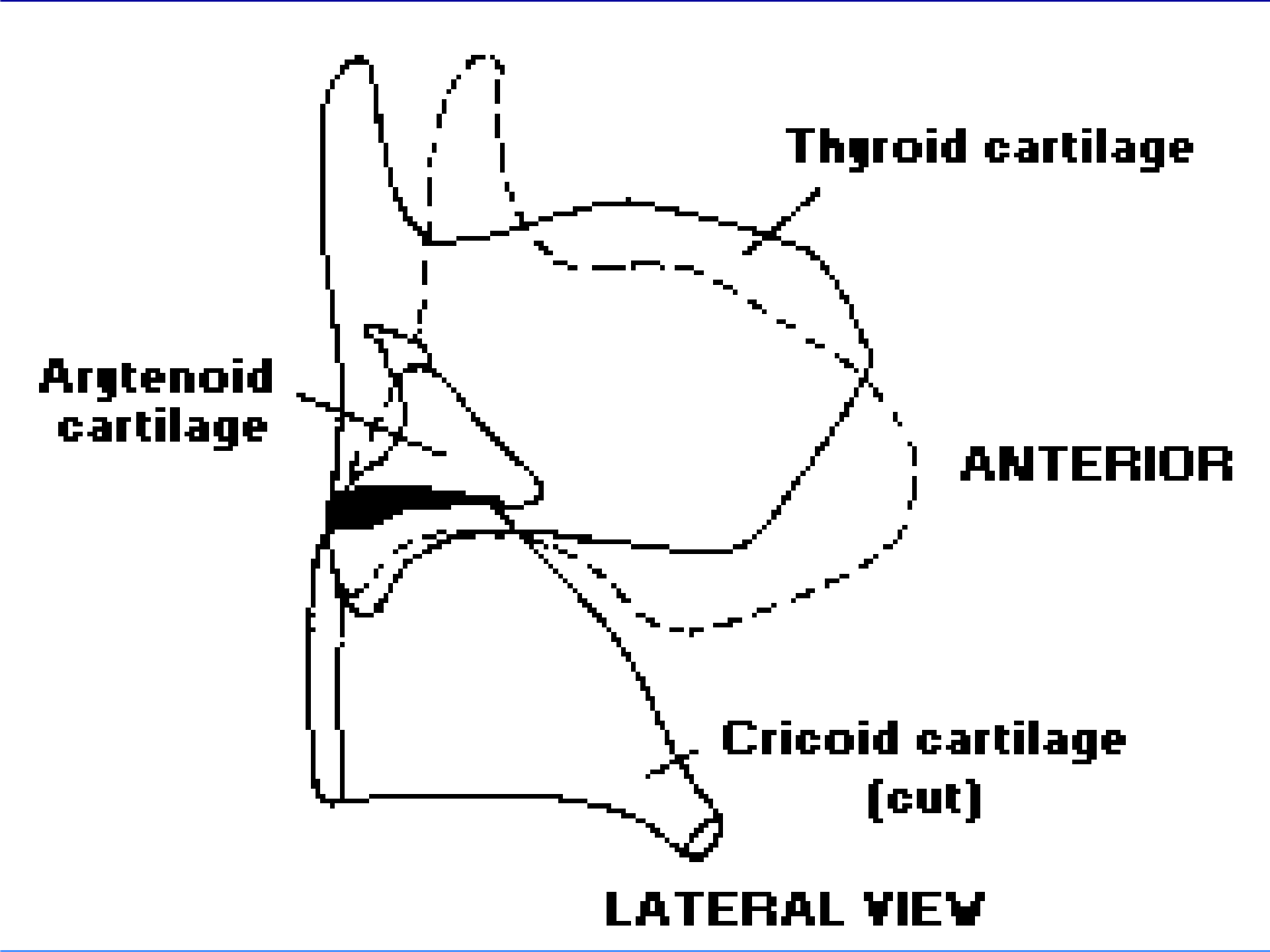 Posterior  Cricoarytenoid  Ligament
Anatomy of the Vocal Folds
Hirano (1974, 1981) proposed a 5 layer model:
Epithelium (outer layer)
stiff mosaic tissue for protection
Lamina propria (middle layer)
Superficial layer (Reinke’s space)  loose fibers w/ fluid spaces =  “cobweb”; nodules
Anatomy of the Vocal
Folds(Cont.)
Intermediate layer
elastic fibers w/ recoil features =  rubber band
Deep layer
thick collagenous fibers, less
elastic = “cotton thread”
3) Vocalis muscle = thyrovocalis
vibrates the VF for sound production  length + tension
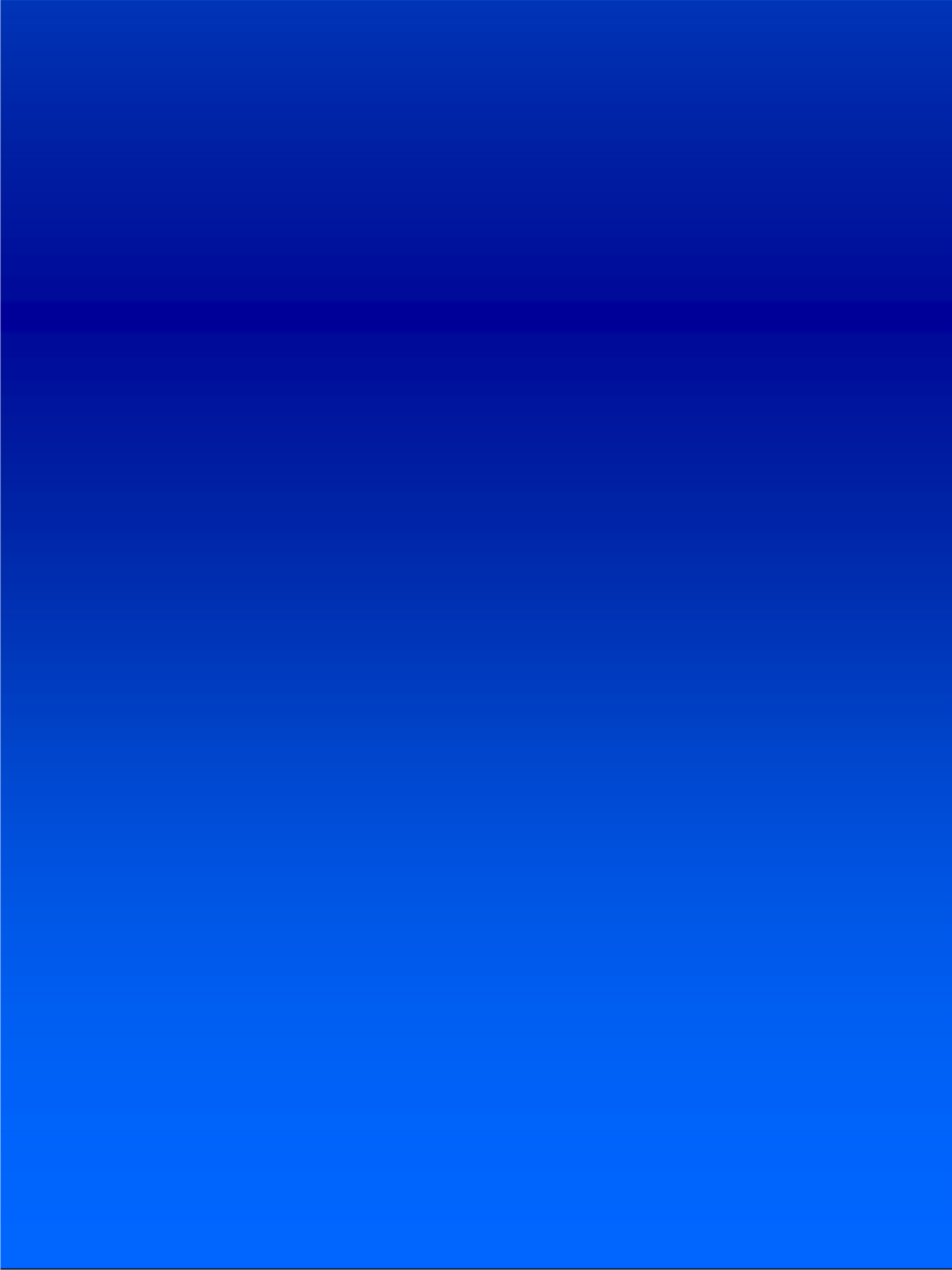 Lamina Propria
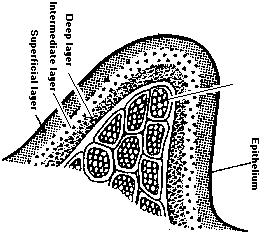 Vocalis m.
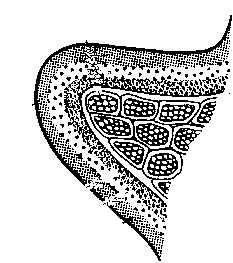 Epithelium
Superficial
TRANSITION
Intermediate  L.
Deep L.
Vocalis
The combination of mechanical properties of the  5 layers determines the mode of VF vibration
i.e., Fundamental Frequency= Fo  number of vibratory cycles/sec. =  number of Hz
1 open + 1 close = 1 cycle
Ex. 120 Hz
•	= Simple Harmonic Motion
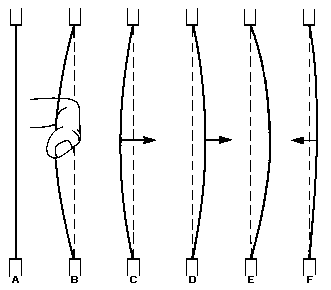 Force
Elasticity
Inertia Maximum
Elasticity
Rest
Displacement
Mechanical properties
Tension (stiffness): major determinant of Fo;  increase tension (decrease elasticity) increase  vibrations
	Mass (thickness): distribution of the VF mass is  related to length + tension
increase mass & decrease vibration
	Length (source): male VF are longer and vibrate  less; increasing length and decreasing vibration
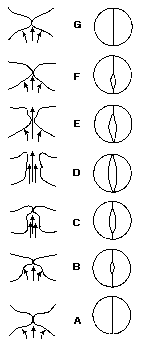 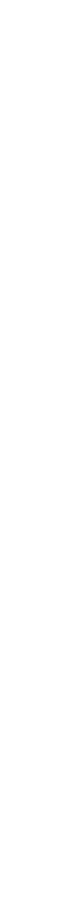 Theories to explain  production of VF vibration
Neurochronaxic

Myoelastic-Aerodynamic
Neurochronaxic Theory
States that vocal fold vibration is almost  totally dependent on the rate of neural  impulses received by the laryngeal muscles
Even though nerves can fire (send  impulses) quite fast, the rapid pattern of  vibration observed during production of  high frequencies can not be explained by  the rate of nerve impulse
Myoelastic-Aerodynamic
Theory
Widely accepted
it takes into account laws of physics which  regulates movement/control of air  molecules (Aerodynamic) and muscle  activity (Myoelastic)
Aerodynamic
Laws of physics are used to explain  generation/control of air flow and pressure
Myoelastic
States that the laryngeal physical  properties (positioning of structures,
tension, length, distribution of mass…) are  controlled by the intrinsic laryngeal  muscles (muscle contraction)
Assumptions of Myoelastic-  Aerodynamic Theory of VF
vibration
vocal folds are appropriately positioned  (postured) in a closed or semiclosed  position
pressure is built up below the folds
folds repeatedly open and close  automatically
Implications of Myoelastic-  Aerodynamic Theory of VF
vibration
the vocal folds do not open and close during  phonation because there is a separate muscle  contraction for each opening/closing movement
	the vocal folds open and close automatically, as  long as the folds are in a position of closure or  near closure, and there is sufficient buildup of  pressure below them
Forces that cause the vocal
folds to open
1) buildup of air pressure on one side of the  vocal folds (below)
Forces that cause the vocal
folds to close
1) drop in pressure along the glottal margin  of folds
(explained by Bernoulli effect: high speed of  airflow that occurs at the construction  causes the walls of the vocal folds to be  sucked together due to a drop in air  pressure at the margin of the folds/ think  on the “shower-curtain” example)
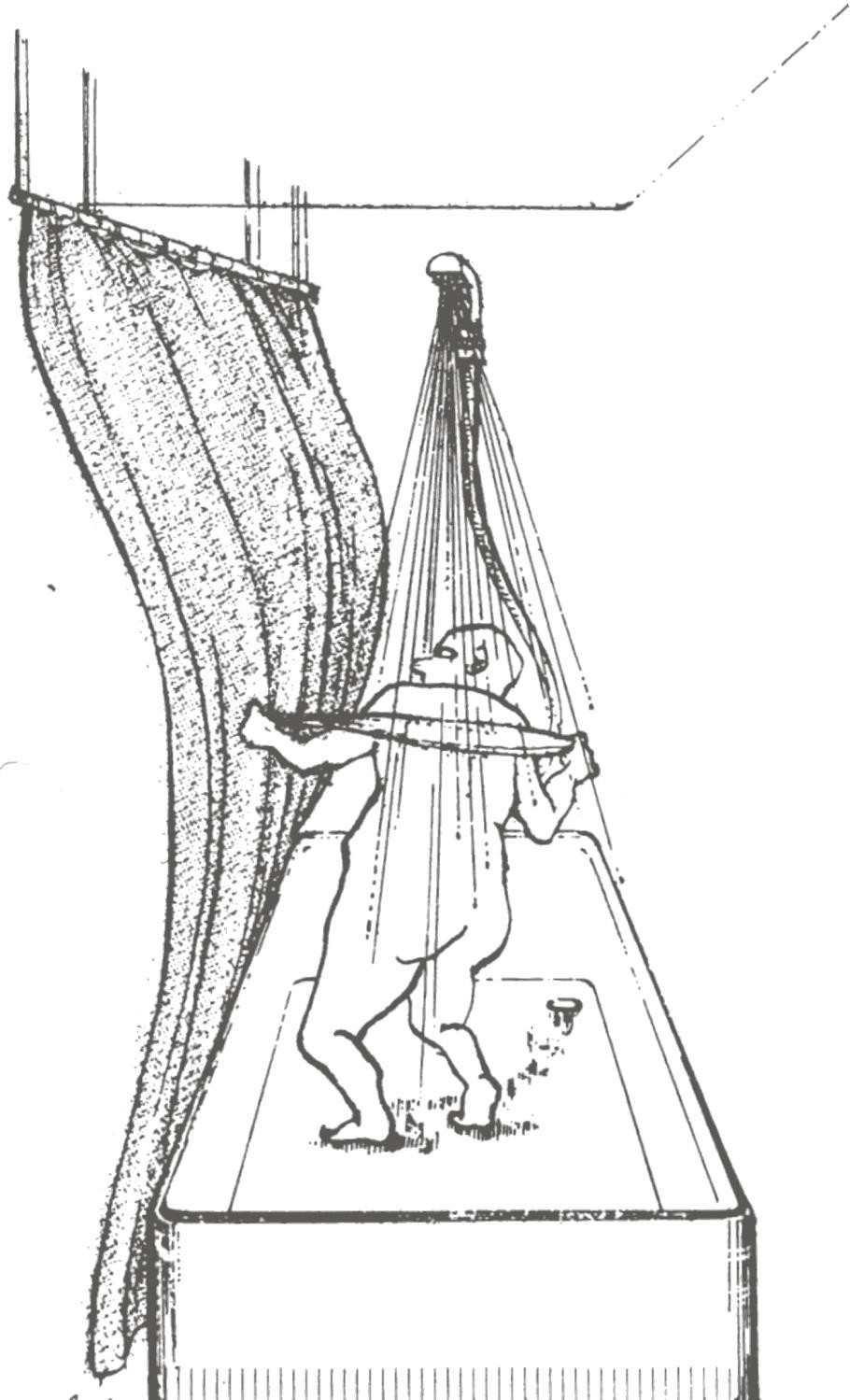 Bernoulli effect. A negative pressure  develops perpendicular to the high  speed flow sucking the surrounding  substance toward it
Forces that cause the vocal  folds to close (Cont.)
2) force of elastic recoil of the folds
(consider the adducted position of the folds  its rest position, once the air pressure  building below the folds is enough to blow  them apart, the folds are “pushed away”  from the rest position - opposing elastic  recoil forces will tend to restore the folds  to the original position/shape)
Important factors governing
vocal fold vibration
vocal fold position - degree of adduction  glottal adductors:	a) lateral cricoarytenoid m.
transverse interarytenoid m.
oblique interarytenoid m.
vocal fold myoelasticity - length + tension  glottal tensors/relaxors:	a) cricothyroid m.
thyroarytenoid m.
“amount/size” of pressure drop along the folds
Mechanism of Vocal  Frequency Change
1) By the amount of	Tension, Mass, Length
(muscles…)
Open/close quotients or phases
Frequency (Hz) >>> Pitch
3 modes of vibration >>> 3 ranges of pitch Registers:
Modal (normal voice for talking and singing)
Falsetto (men to the high “feminine” quality sound)
Vocal fry ( the lowest vocal register and is produced through a loose glottal closure)
https://www.youtube.com/watch?v=9aKNwKHCMjk
2) By changing Airflow
Mechanism of Vocal  Intensity Change
1) By the amount of	glottal resistance
(increase medial compression; muscles…  increase size of burst of air, increase  impact collision of air molecules, increase  displacement of acoustic vibration)

Intensity (Sound Pressure Level SPL) >>> Loudness
Mechanism	of Vocal  Intensity Change
Size and shape of vocal tract (laryngeal,  pharyngeal, oral, & nasal)

Air pressure + air flow (speed)

Increase time of closure (LCA)
Mechanism of Vocal  Quality 	Variation
Quality of the phonatory system (tissues,  elasticity, age, smoking)
Coordination of the muscles (tremor)
	Shape and configuration of the vocal tract (cleft  palate)
length of the cross sectional area
size of resonators (oral, nasal, pharyngeal)
style of the articulators (high hard palate)
edge of the vibrating tissue (periodicity)
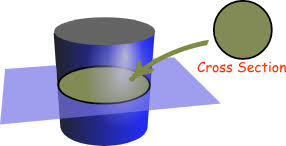 Some Etiologic Correlates
Voice disorders may arise from a wide  array of possible etiologies.	


The more  aware the voice pathologist is of these  possible causes, the more likely that  efficient diagnoses and management plans  may be established.
Etiologies of Vocal Misuse
Functional voicing behaviors that  contribute to the development and  maintenance of laryngeal pathologies.
Vocal Abuse Behaviors
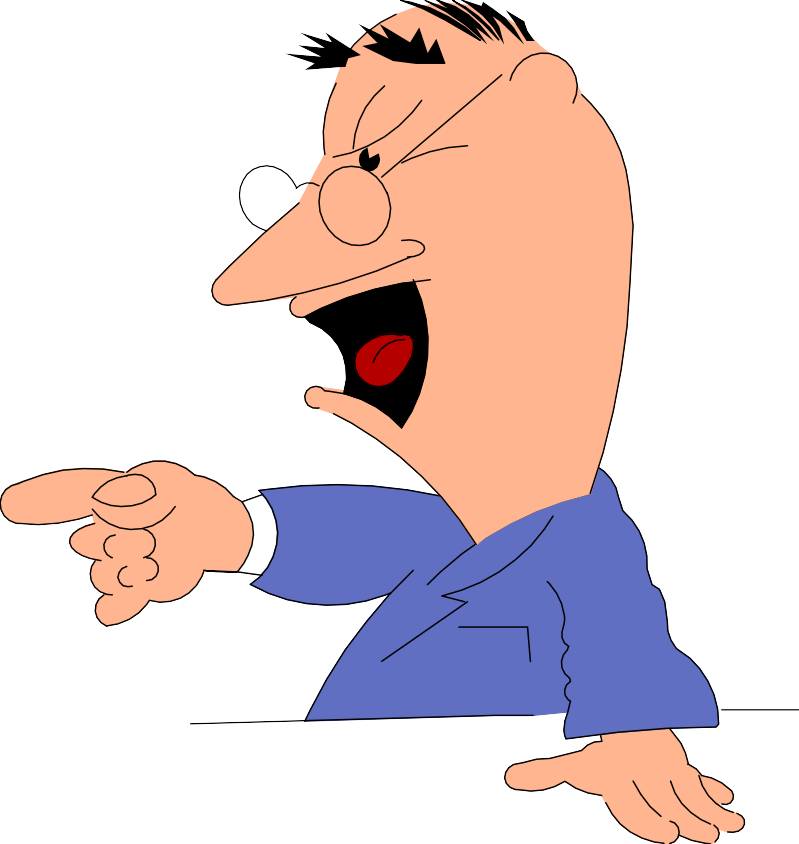 shouting
loud talking
screaming
vocal noises
coughing
throat clearing
Inappropriate Vocal Components
type of breathing
phonatory habits
resonance
pitch
loudness
rate
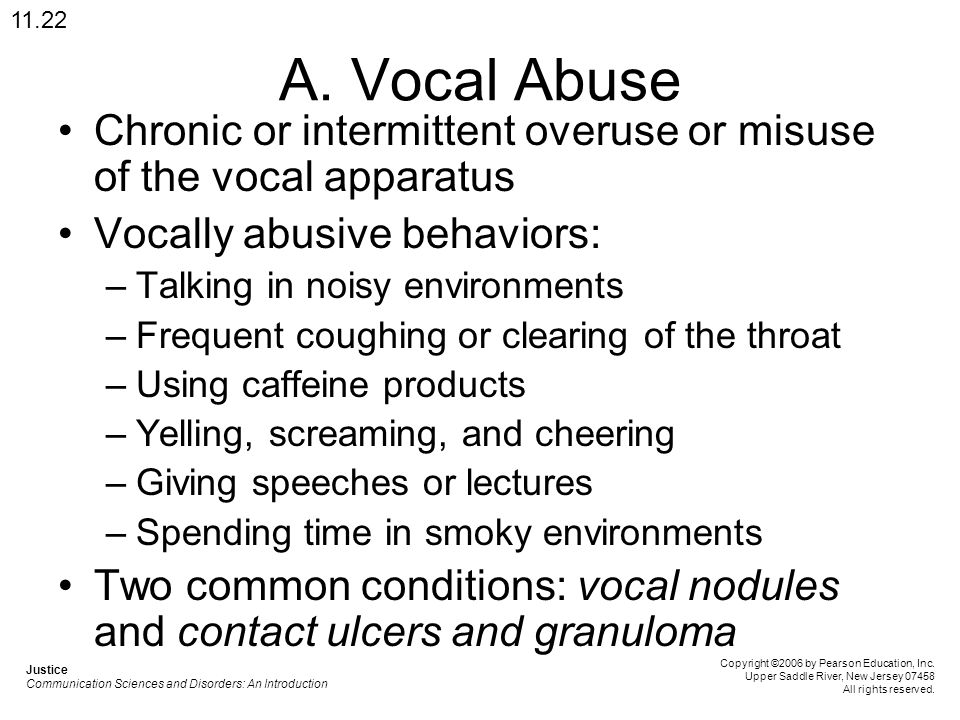 Medically-related Etiologies
Medical/surgical interventions which  directly cause a voice disorder.

Medical/health conditions which may  directly or indirectly contribute to the  development of a voice disorder.
Surgical Trauma (Direct)
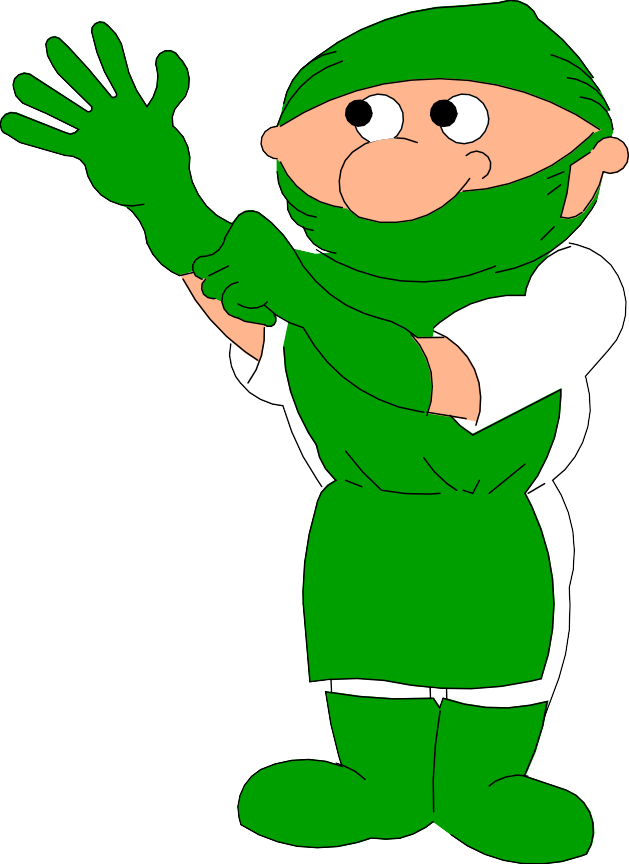 laryngectomy of any  kind
glossectomy
mandibulectomy
palatal surgery
other head and neck  combinations
Surgical Trauma (Indirect)
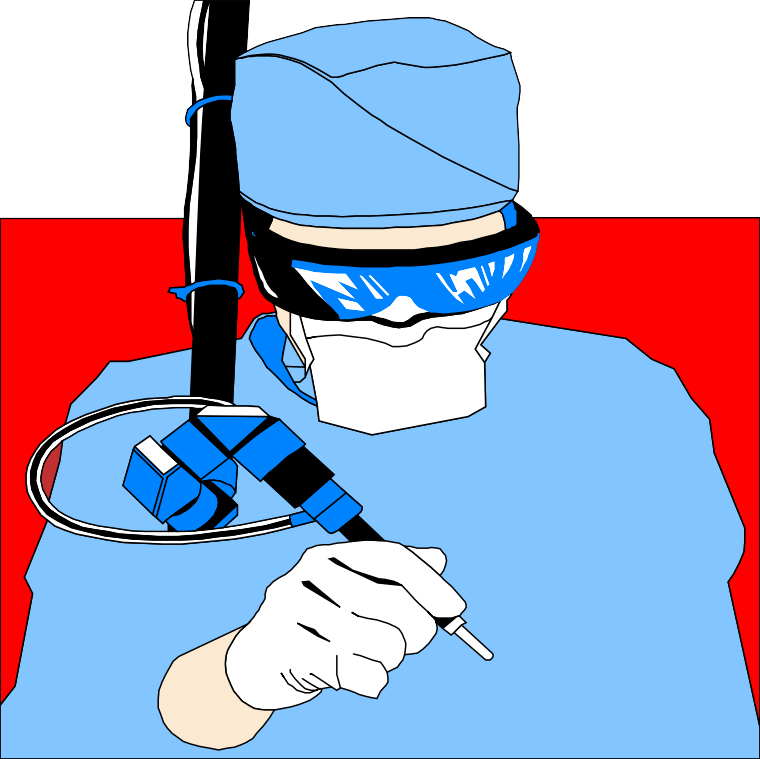 thyroidectomy
cardiac
carotid
laminectomy
lung
hysterectomy
any intubation
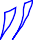 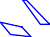 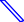 Chronic Illnesses/Disorders
“sinus”
allergies
respiratory illnesses (laryngeal  dyskinesia)
frequent URI (upper Respiratory infection)
gastrointestinal disorders
emotional disorders
hormonal imbalance
arthritis
smoking
alcohol/drug abuse
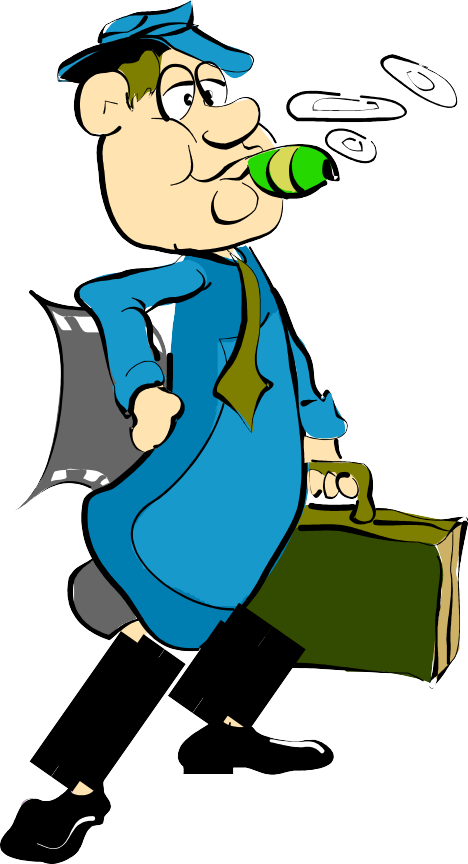 Primary Disorder Etiologies
Major disorders with secondary vocal  symptoms
Primary Disorder Etiologies
cleft palate
velopharyngeal  insufficiency
deafness/HOH
cerebral palsy
neurologic  disorders
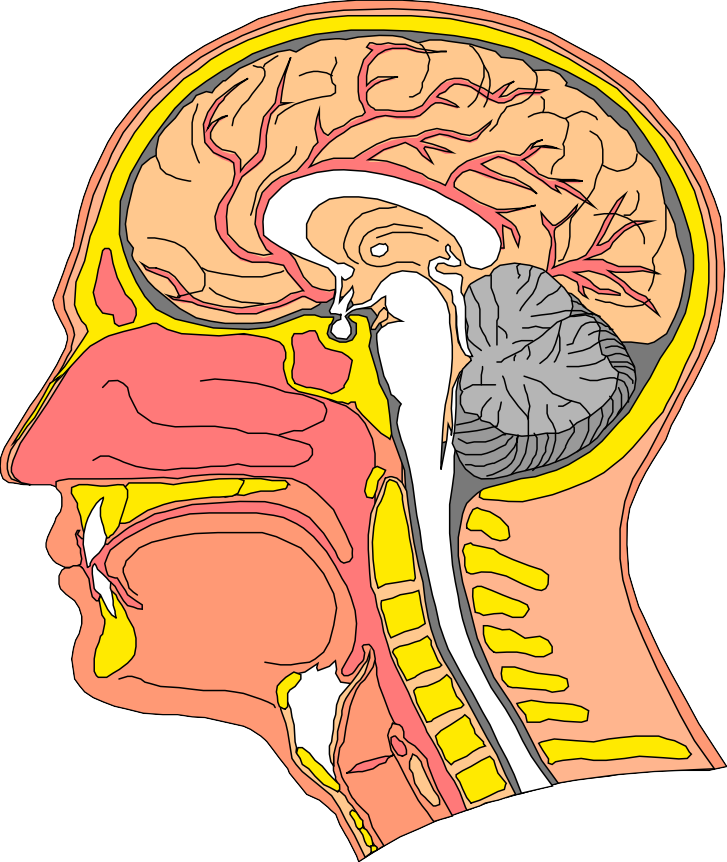 Personality-Related Etiologies
Tensions and stresses of daily life  may contribute directly to the  abnormal functioning of the sensitive  vocal mechanism.
Personality-Related Etiologies
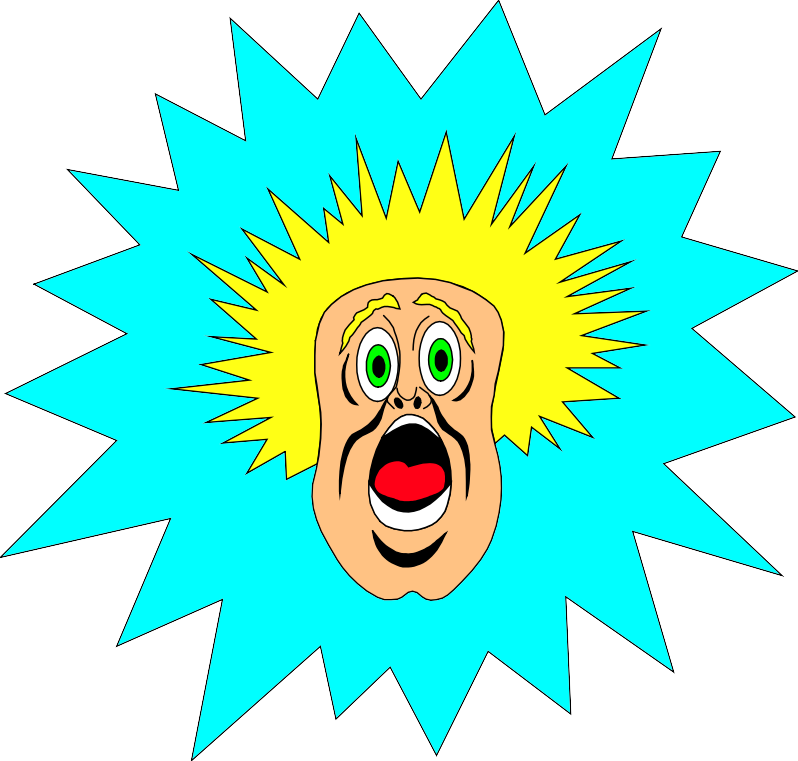 environmental  stress
psychological  conversions
identity conflict
Incidence of Laryngeal Pathologies  Herrington-Hall et al (1988)
vocal nodules
edema
polyps
cancer
paralysis
no visible pathology
laryngitis
leukoplakia
psychogenic
21.6%
14.1%
11.4%
9.7%
8.1%
7.9%
4.2%
4.1%
2.6%
Vocal nodules
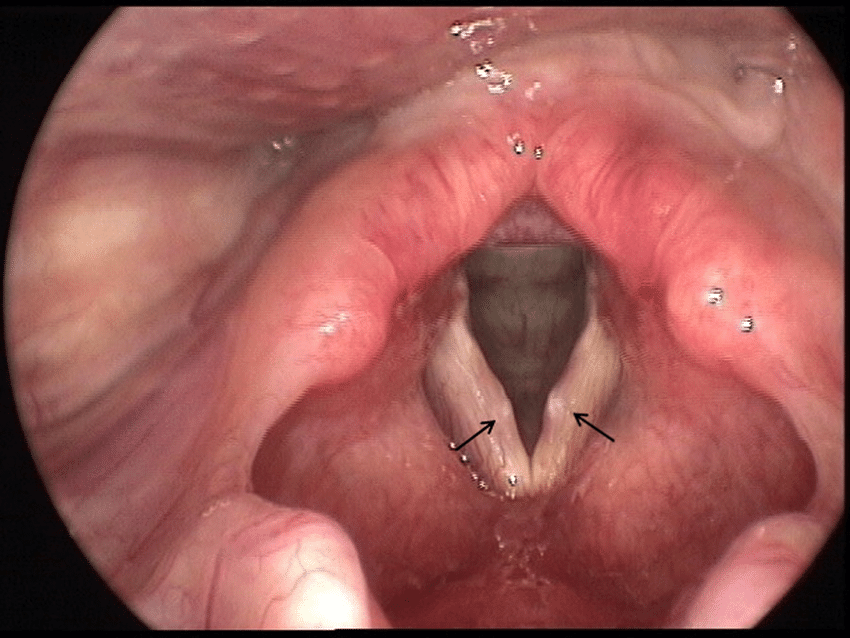 Edema
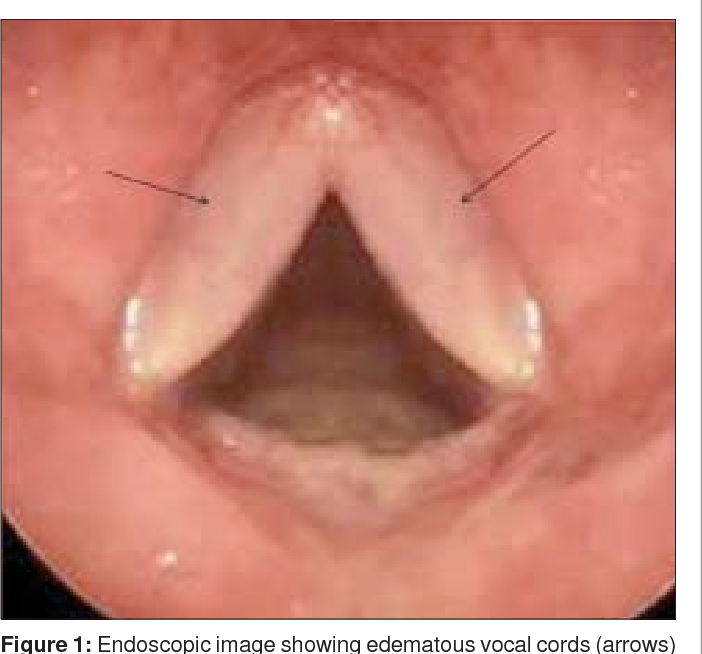 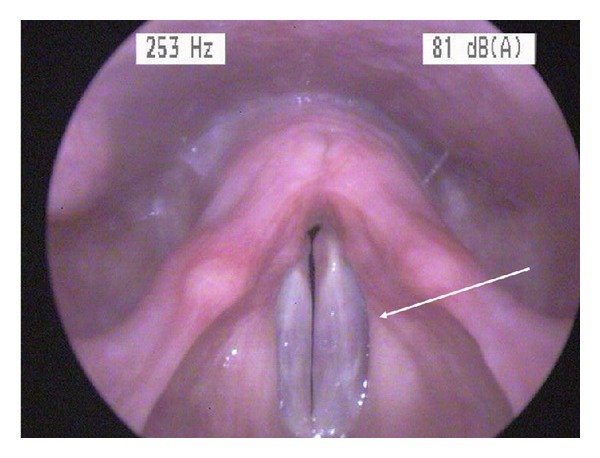 L eft VF
Polyps
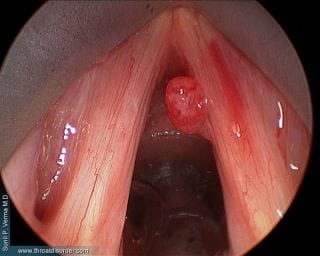 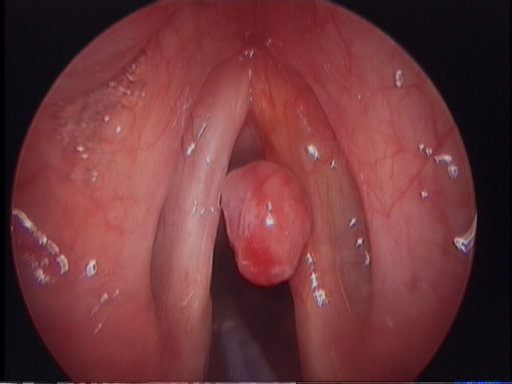 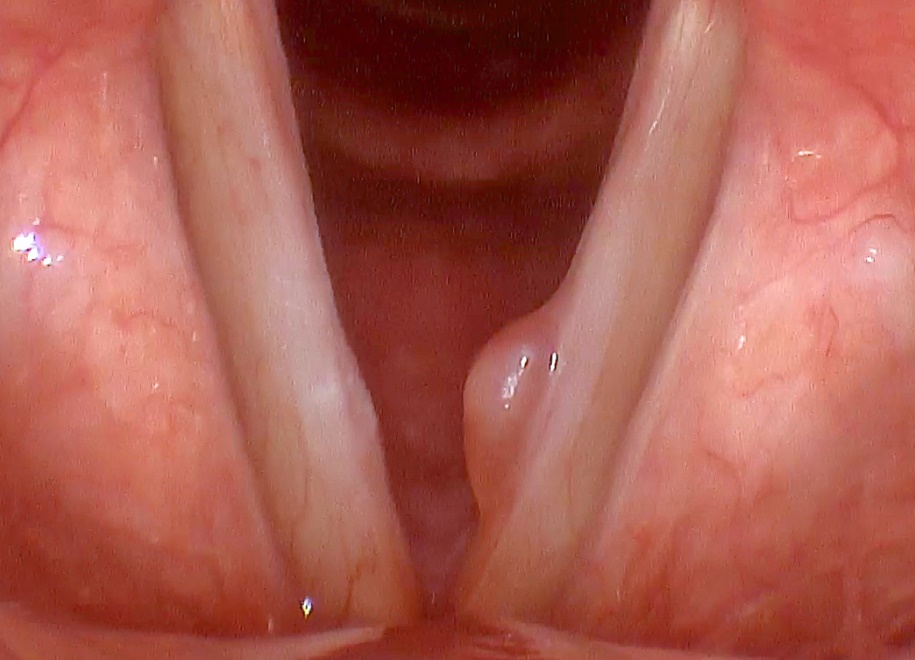 Cancer
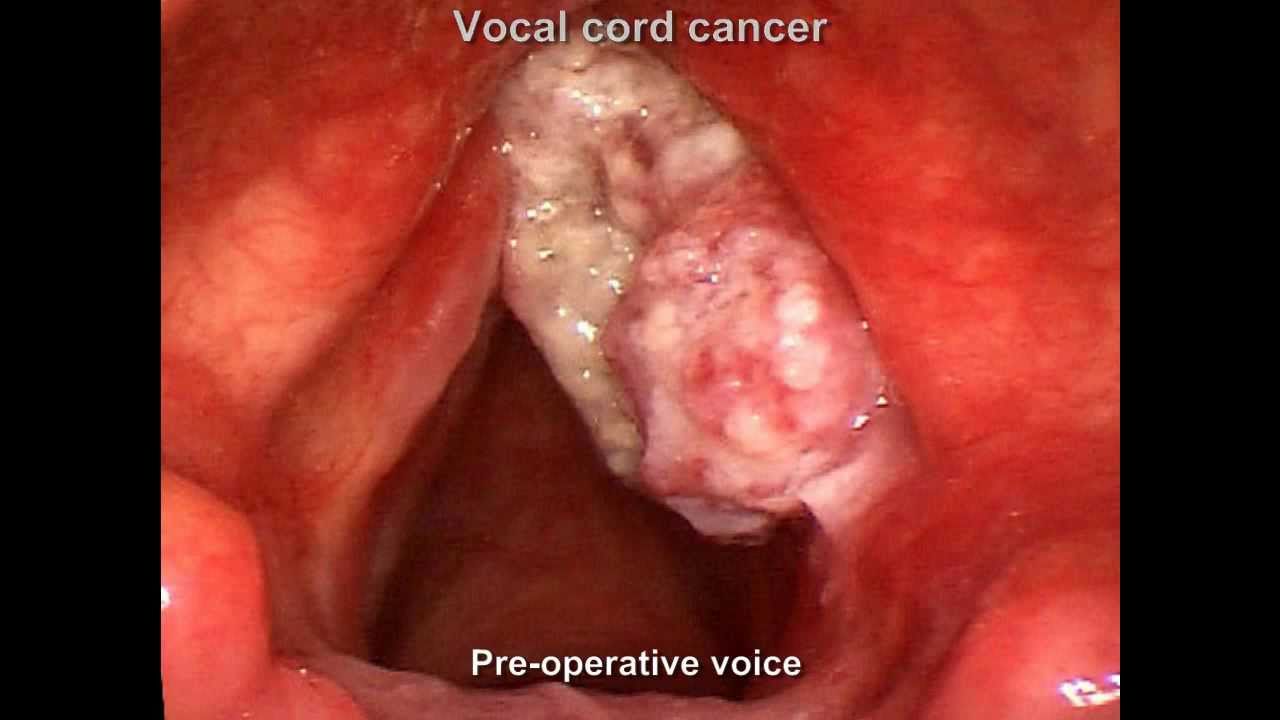 Paralysis
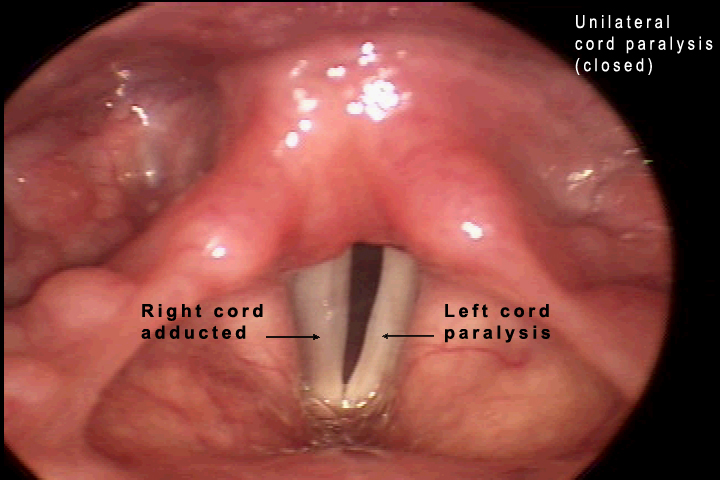 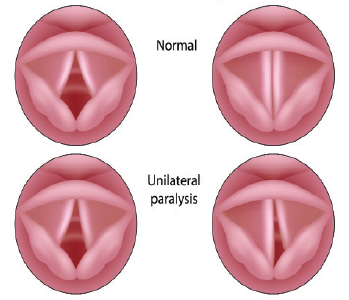 Laryngitis
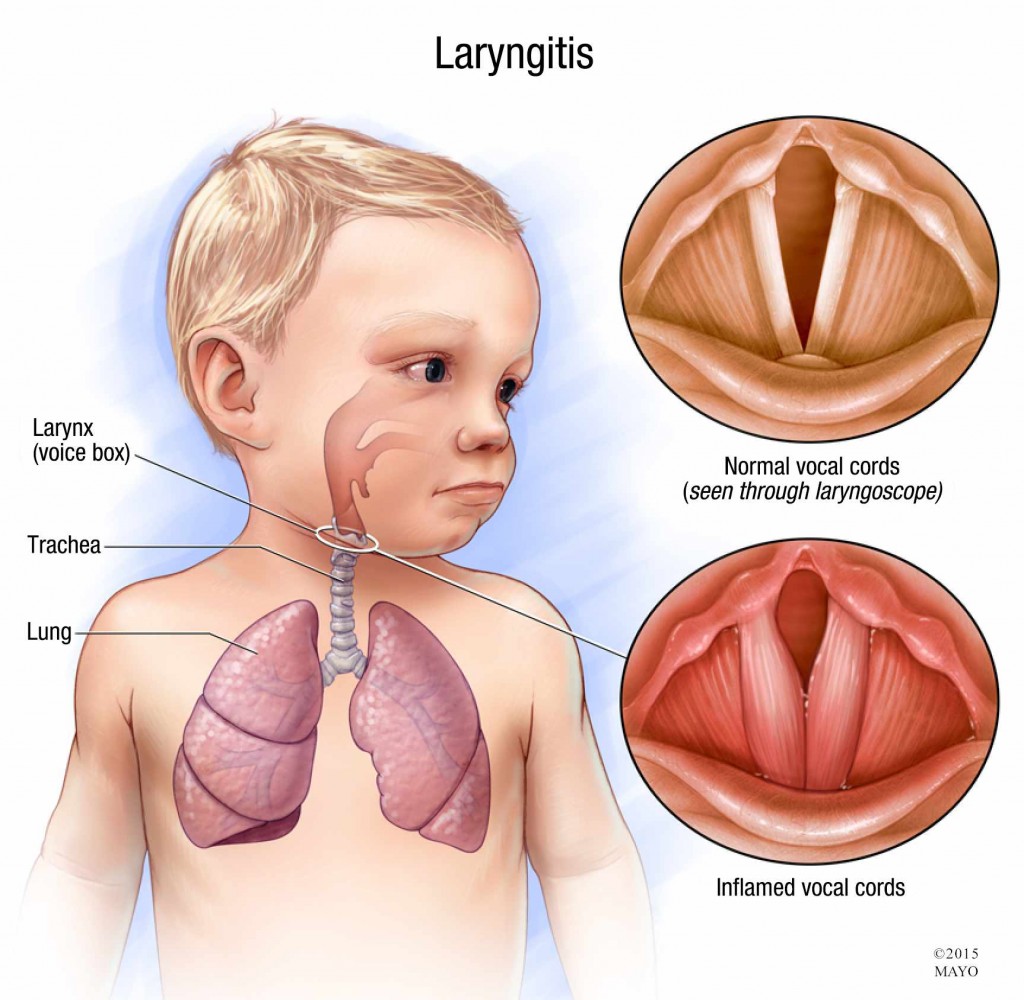 leukoplakia
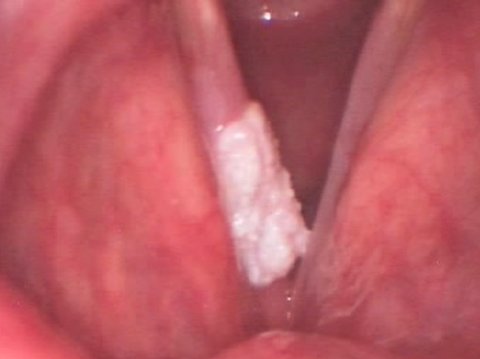 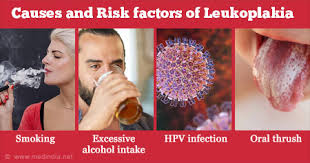 Human papilloma virus HPV
Pathology Classifications
Congenital laryngeal pathologies
Pathologies of the vocal fold cover
Neurogenic laryngeal pathologies
Pathologies of muscular dysfunction
Congenital Laryngeal Pathologies
congenital web
congenital subglottic stenosis
congenital cyst
laryngomalacia
laryngotracheal cyst
congenital web
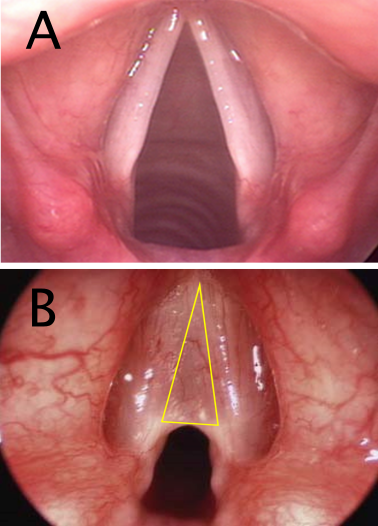 congenital subglottic stenosis
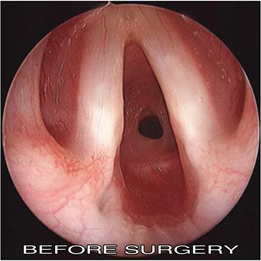 Congenital Cyst
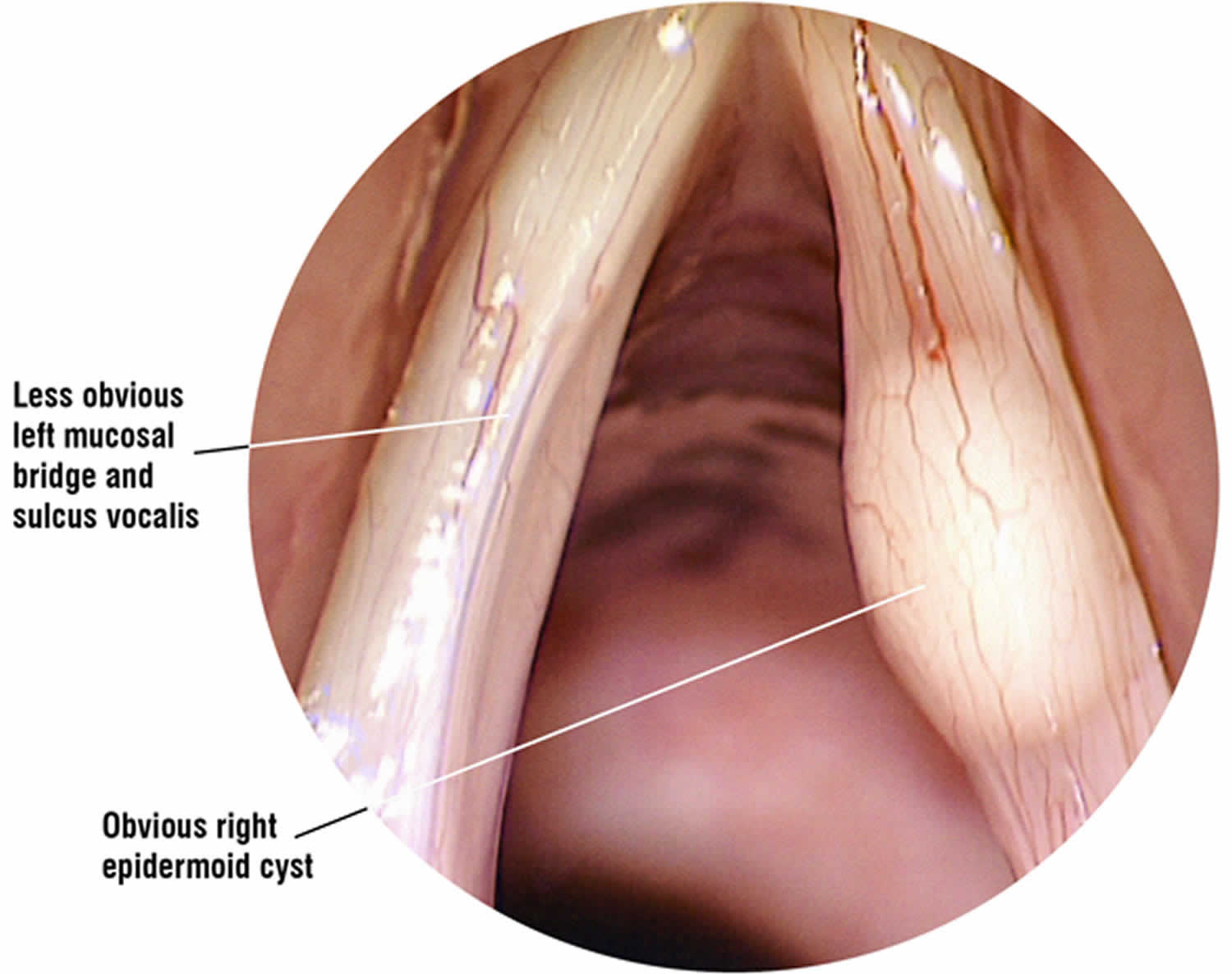 laryngomalacia
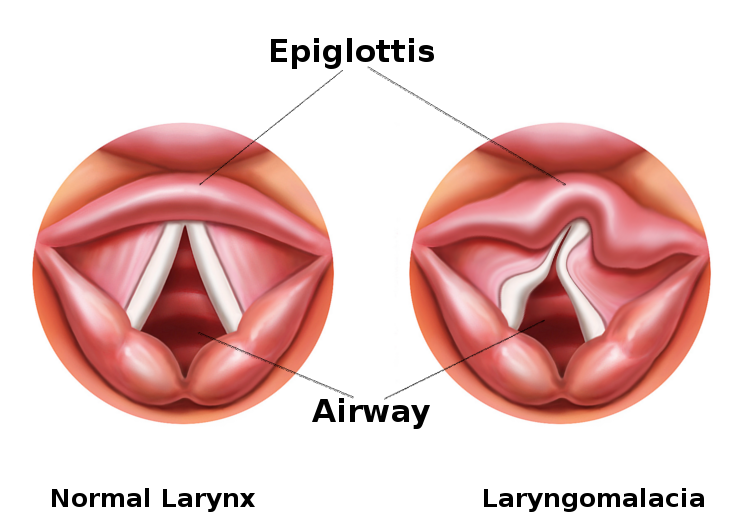 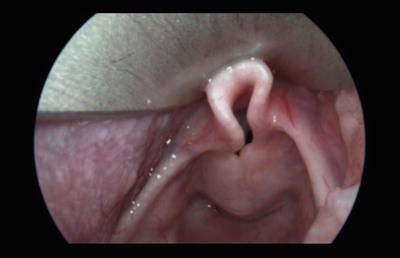 Pathologies of the Vocal fold Cover
acute laryngitis
chronic laryngitis
nodules
polyp
Reinke’s edema
cyst
contact ulcer
granuloma
papilloma
leukoplakia
hyperkeratosis
carcinoma
hemorrhage
varix
sulcus vocalis
Neurogenic Laryngeal Pathologies
spasmodic dysphonia
essential laryngeal tremor
vocal fold paralysis
Pathologies of Muscular Dysfunction
ventricular phonation
conversion aphonia/dysphonia
functional falsetto
juvenile voice
laryngeal myasthenia
THE DIAGNOSTIC VOICE
EVALUATION
The diagnostic voice evaluation is a  primary therapy tool.	

The  effectiveness of the evaluation will  dictate the success or failure of  therapy.
Primary Objectives of the Voice
Evaluation
identify the causes
describe the present  vocal components
develop the  management plan
Secondary Objectives of the Voice
Evaluation
patient education
patient motivation
establish credibility of voice pathologist
Referral Sources
otolaryngologists
other medical specialists
speech-language pathologists
vocal coaches
singing teachers
former patients
family
friends
Professional Relationships
evolution of the voice  team
complementary  relationships
comments on medical  speech pathology
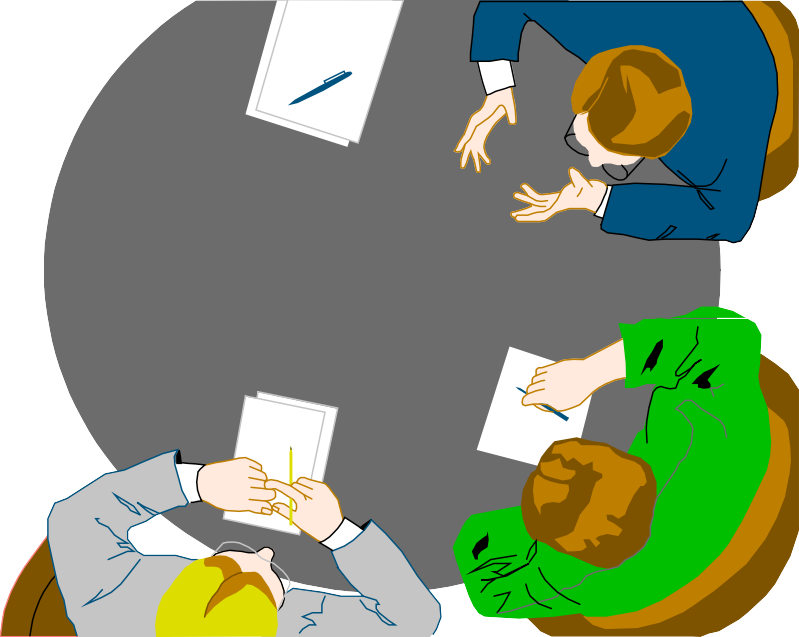 The Medical Examination
indirect laryngoscopy
fiberoptic  laryngoscopy
direct laryngoscopy
laryngeal  videostroboscopy
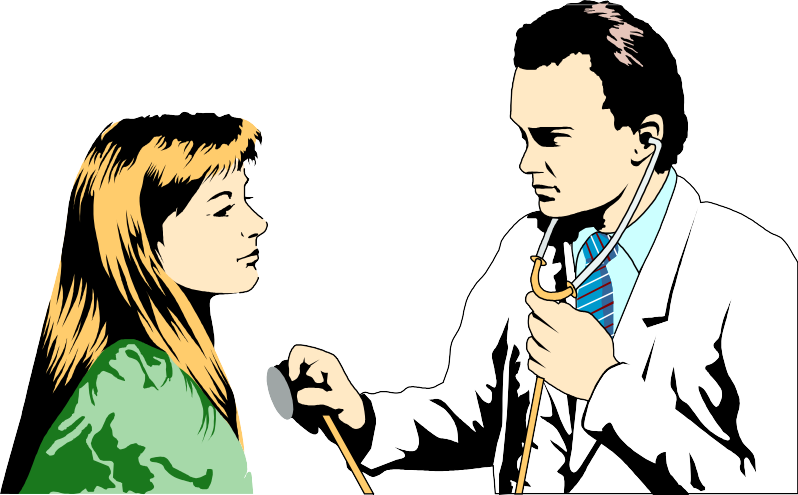 The Voice Pathology Evaluation
patient interview
subjective voice assessment
instrumental assessment of vocal function
laryngeal videostroboscopy
INSTITUTE FOR VOICE ANALYSIS
AND REHABILITATION (Evaluation Form)
NAME:
AGE:
DOB:
DATE:
REFERRAL:

REASON FOR REFERRAL:
TYPE OF CASE:
ADDRESS:
TELEPHONE:
EXAMINER:
1. Establish referral source

	Establish exact reason for  patient referral
	Establish patient under-  standing for referral
Develop knowledge of the
voice disorder
Establish credibility of  examiner
HISTORY OF THE  PROBLEM:
1. Establish the chronology of  the problem
Seek etiologic factors  associated with the history
Determine patient motivation
MEDICAL HISTORY:
Seek medically-related etiologic  factors
Establish awareness of patient
personality
SOCIAL HISTORY:1. Identify work, home, recreational  environments
Discover emotional, social, family
difficulties
Seek more etiologic factors

ORAL-PERIPHERAL EXAMINATION:
Determine physical condition of oral
mechanism
Observe whole body tension
Observe laryngeal area tension
Check for swallowing difficulties
Check for laryngeal sensations
PERCEPTUAL EVALUATION
1. Describe voice quality using  descriptive terms. May use scale system
General Quality:
2. Examine inappropriate use of voice component
Describe type of breathing  pattern (supportive/non-  supportive)
s/z ratio
Maximum phonation time
Respiration:
Hard glottal attacks
Glottal fry
Breathiness
Diplophonia
Phonation
Perceptual Evaluation cont.
Hypernasal
Hyponasal
Assimilative nasality
Cul de sac nasality
Inappropriate tone focus
Resonation:
Test present pitch range
Describe conversational  inflection
Make subjective judgment of  appropriateness (optimum  pitch?????????)
Pitch:
Loudness:
Too loud, soft, appropriate
Check ability to shout/talk  softly
Perceptual evaluation cont.
Rhythm and Rate:
Non-Speech Abuses:
Too fast
Too slow
Interrupted
Throat clearing
Coughing
Unusual laugh
IMPRESSIONS: Summarize the etiologic factors associated
with the development and maintenance of the voice disorder

PROGNOSIS: Analyze the probability of improvement through
voice therapy

RECOMMENDATIONS: Outline the management plan
Instrumental Measurement of Voice:
Clinical Utility
Detection
identify the existence of a voice problem
Severity
assess the severity or stage of progression of  the voice problem
Diagnosis
identify the differential source of the voice  problem
Instrumental Measures in the Voice
Laboratory
laryngeal videostroboscopy
acoustic recording and analysis
aerodynamic assessment
electroglottography
electromyography
Laryngeal Videostroboscopy
demonstrates the gross movements of the  laryngeal structures
provides immediate image of presence or  absence of pathology and a permanent  visual record
demonstrates the characteristics of vocal  fold vibration and the integrity of the  mucous membrane fold covering
Principles of Stroboscopy
Talbot’s Law
images linger on the human retina for 0.2  seconds after exposure (persistence of vision)
the eye can perceive no more than five distinct  images per second
when sequential images are produced at  intervals shorter than 0.2 seconds, they persist  on the retina with successive images to  produce the optical illusion of apparent motion
Principles of Stroboscopy cont.
Stroboscopy and Talbot’s Law
vocal fold vibration is too rapid to be perceived  by the human eye
strobe light flashes on the vibrating vocal folds
each light pulse illuminates a point of the  vibratory cycle
illuminated points are visually fused providing  an averaged vibratory pattern over successive  cycles
Principles of Stroboscopy cont.
Stroboscopy and Talbot’s Law cont.
when flashes are emitted at the same  frequency as phonation, they optically occur at  the same phase point in the successive cycles  and the images appear frozen
when flashes are slightly slower (2 Hz) than the  frequency of phonation, they optically occur at  different phase points in successive cycles  yielding a simulated slow-motion effect of the  vocal fold vibration
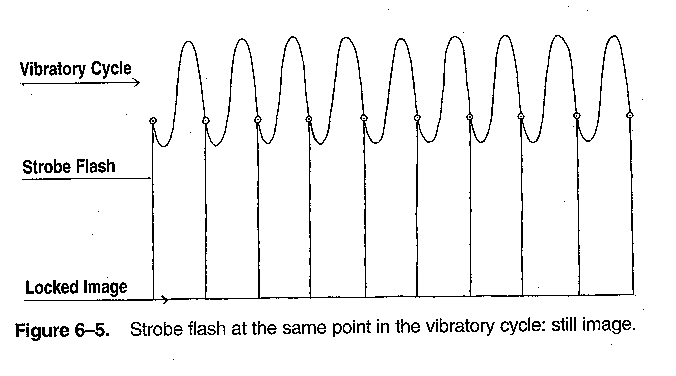 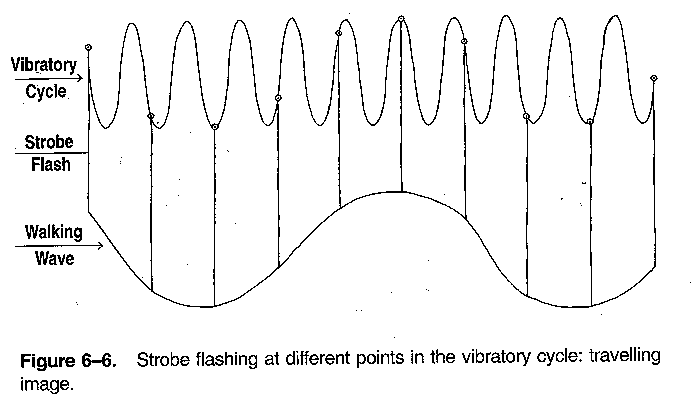 Instrumental Components of
Stroboscopy
stroboscope
rigid or flexible endoscope
video camera
video recorder
video monitor
video printer
computer interface
Assessment of Stroboscopy Parameters
glottic closure
observed during vibration of the vocal folds
supraglottic activity
ventricular fold compression
anterior/posterior compression
vertical level approximation
modified by superior laryngeal nerve paralysis
modified by large mass lesion such as polypoid  degeneration
Assessment of Stroboscopy
Parameters cont.
vocal fold edge
amplitude of vibration
lateral excursion of the vocal folds
mucosal wave
may be affected by pathology, scarring, pitch,  loudness, hyperfunction, hypofunction,  anxiety, subglottic driving force
non-vibrating portion
scarring or lesion
Assessment of Stroboscopy
Parameters cont.
phase closure
closed and open phase timing should be equal
phase symmetry
mirror image
Stroboscopy Procedure
how to get a successful stroboscopic image
recording protocol
report writing
artifacts
not real time
image seen through optical devices
speech sample may not be representative